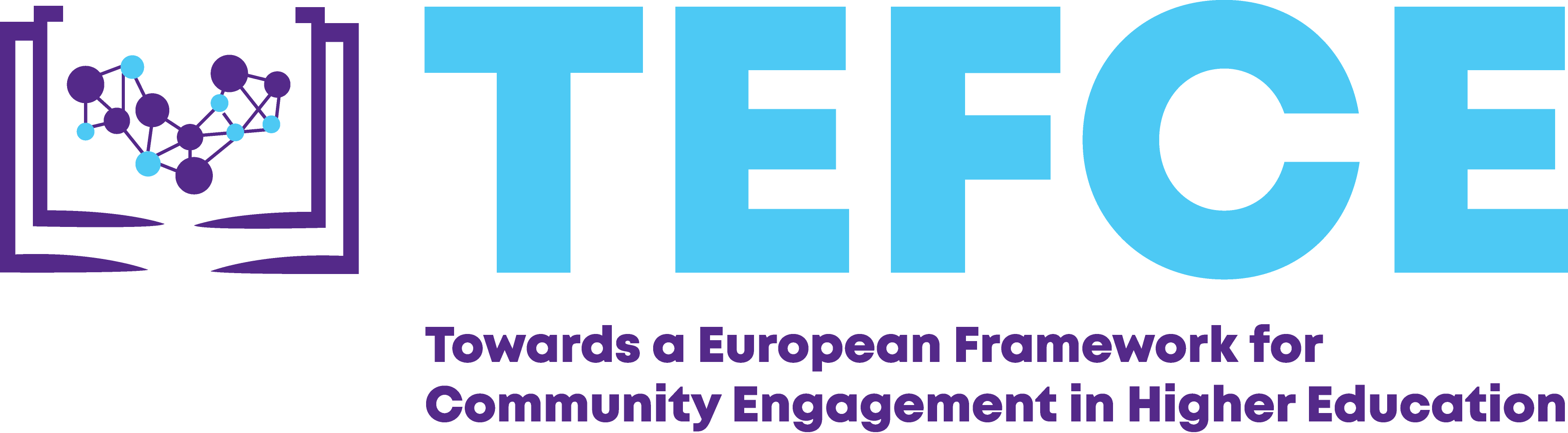 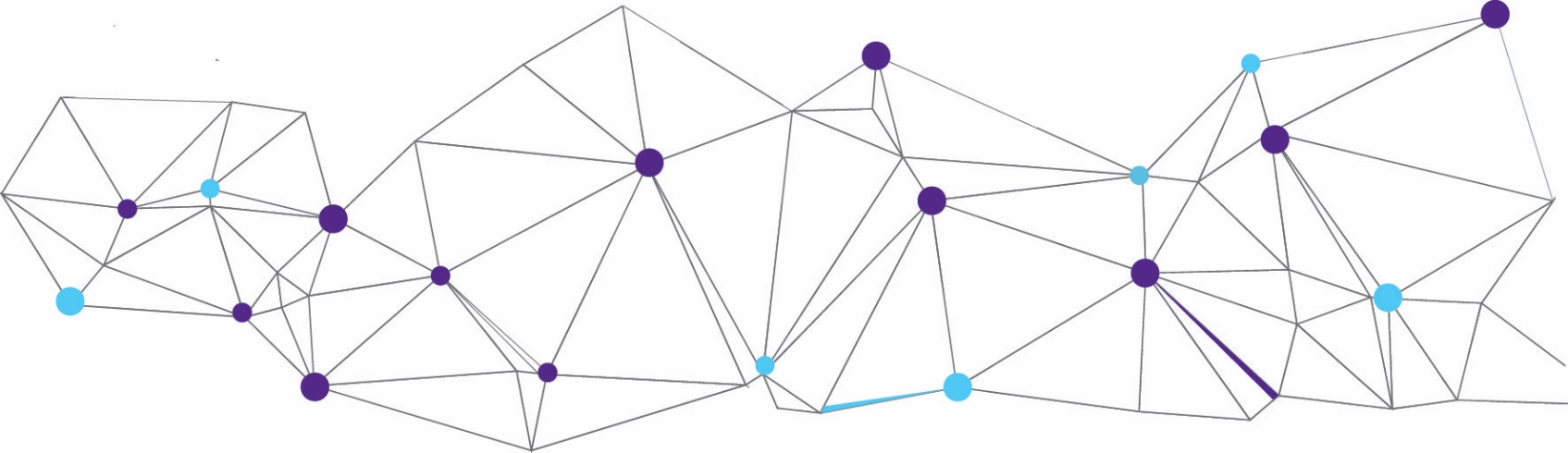 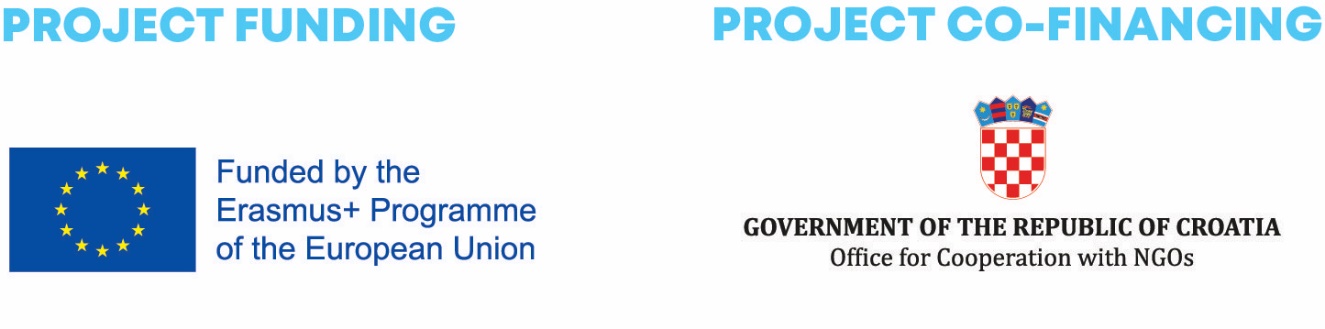 Community Engagement in Higher Education: Toward a European Framework for the Community Engaged Universities
Institute for the Development of Education, Croatia
Ninoslav S. Schmidt, Executive Director / Co-Chair of the BFUG Advisory Group  					    on Social Dimension
Thomas Farnell, Higher Education Policy Expert
www.iro.hr / www.tefce.eu 
Council of Europe, 18 June 2019
OVERVIEW OF PRESENTATION
About the TEFCE (Toward a European Framework for Community Engagement in HE) project 
About community engagement in higher education
Approaches to ‘measuring’ the societal engagement and impact of HE
The TEFCE approach: the Toolbox for Community Engagement in HE within the EHEA
1. ABOUT THE TEFCE  PROJECTTEFCE - Toward a European Framework for Community Engagement in HE
BASIC PROJECT DATA
Project funded by Erasmus+, Key Action 3, Forward Looking Cooperation projects (FLCPs):
‘FLCPs are trans-national co-operation projects aiming to develop innovative policy approaches that have the potential of becoming mainstreamed and giving input for improving HE systems.’

Duration: 1 January 2018 – 31 December 2020
TEFCE PROJECT: OBJECTIVE
Develop innovative policy tools at the university and European level for supporting, monitoring and assessing the community engagement of universities.
Develop and pilot an innovative toolbox
including measures for guidance, assessment and peer-learning on the community engagement of universities
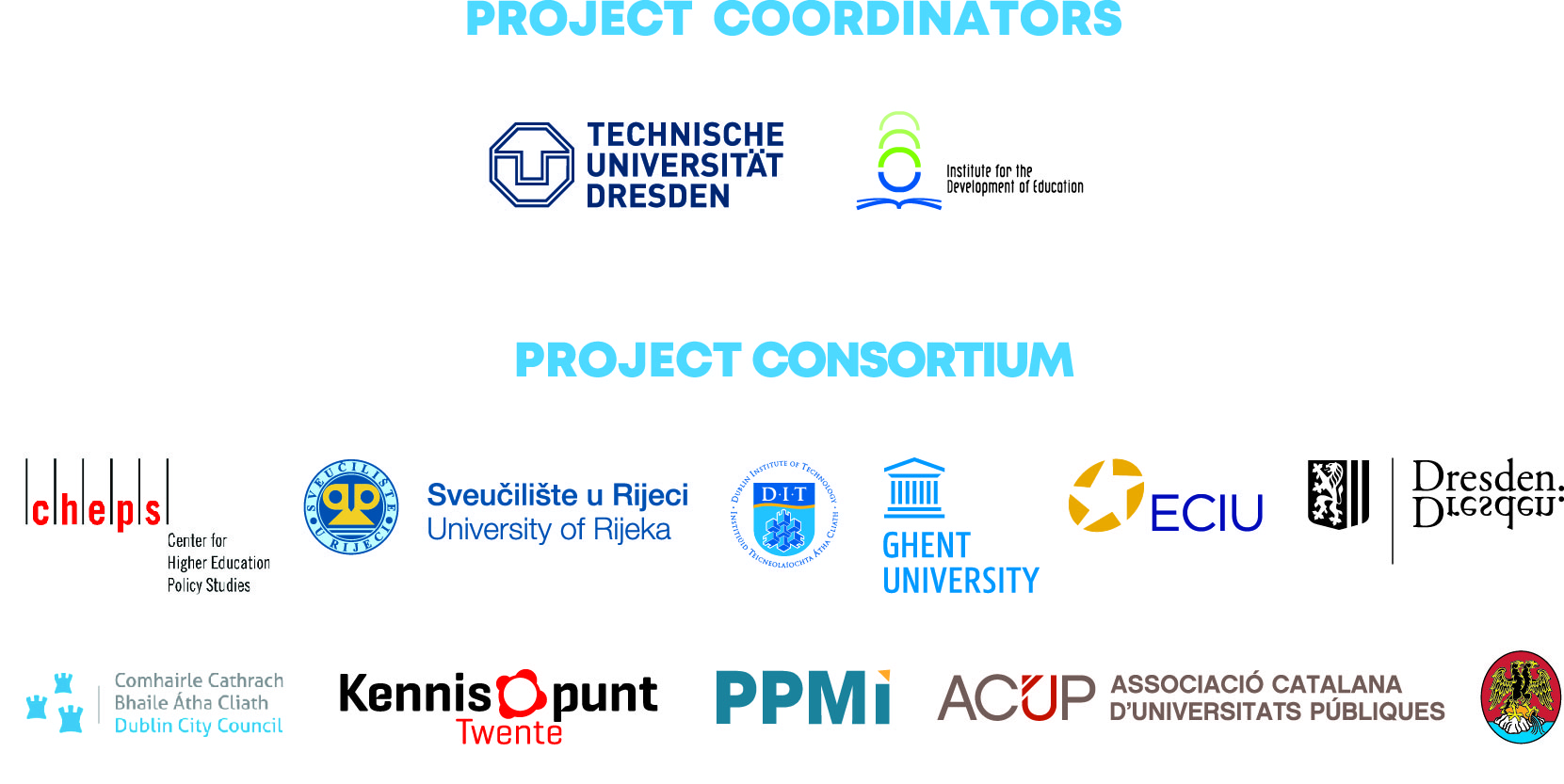 2. ABOUT COMMUNITY ENGAGEMENT IN HIGHER EDUCATION
BACKGROUND: THE THIRD MISSION OF HIGHER EDUCATION
Third mission = the societal impact and relevance of universities 
… increasingly as a response to increased pressure on universities to ‘prove’ their value to governments and society. 

The focus, however, has been on the economic significance and impact of universities, e.g.: innovation, entrepreneurship, business cooperation, labour market relevance

Starting point of TEFCE project: The need to rebalance the societal contributions of universities, by promoting community engagement of universities
DEFINING COMMUNITY ENGAGEMENT IN HIGHER EDUCATION (HE)
Process whereby universities engage with community stakeholders to undertake joint activities… 
…that can be mutually beneficial…
…with an emphasis on communities with fewer resources
CLARIFYING THE TERM ‘COMMUNITY’
External groups or organisations that do not have the resources to engage easily with universities, e.g.

NGOs
social enterprises
cultural organisations
schools
local governments 
citizens

The community does not necessarily need to be local - community engagement can also have regional, national and international dimensions.

There is no ‘one-size-fits-all’ aproach to community engagement - it is always context-specific.
businesses
policy makers
stakeholders involved in technology transfer and commercialisation of intellectual property
ILLUSTRATIVE EXAMPLES OF COMMUNITY ENGAGEMENT IN HE
3. ‘MEASURING’ THE COMMUNITY-ENGAGED UNIVERSITY
MEASUREMENT IN HIGHER EDUCATION
Typical measurement and assessment tools
MEASUREMENT IN HIGHER EDUCATION
Typical measurement and assessment tools
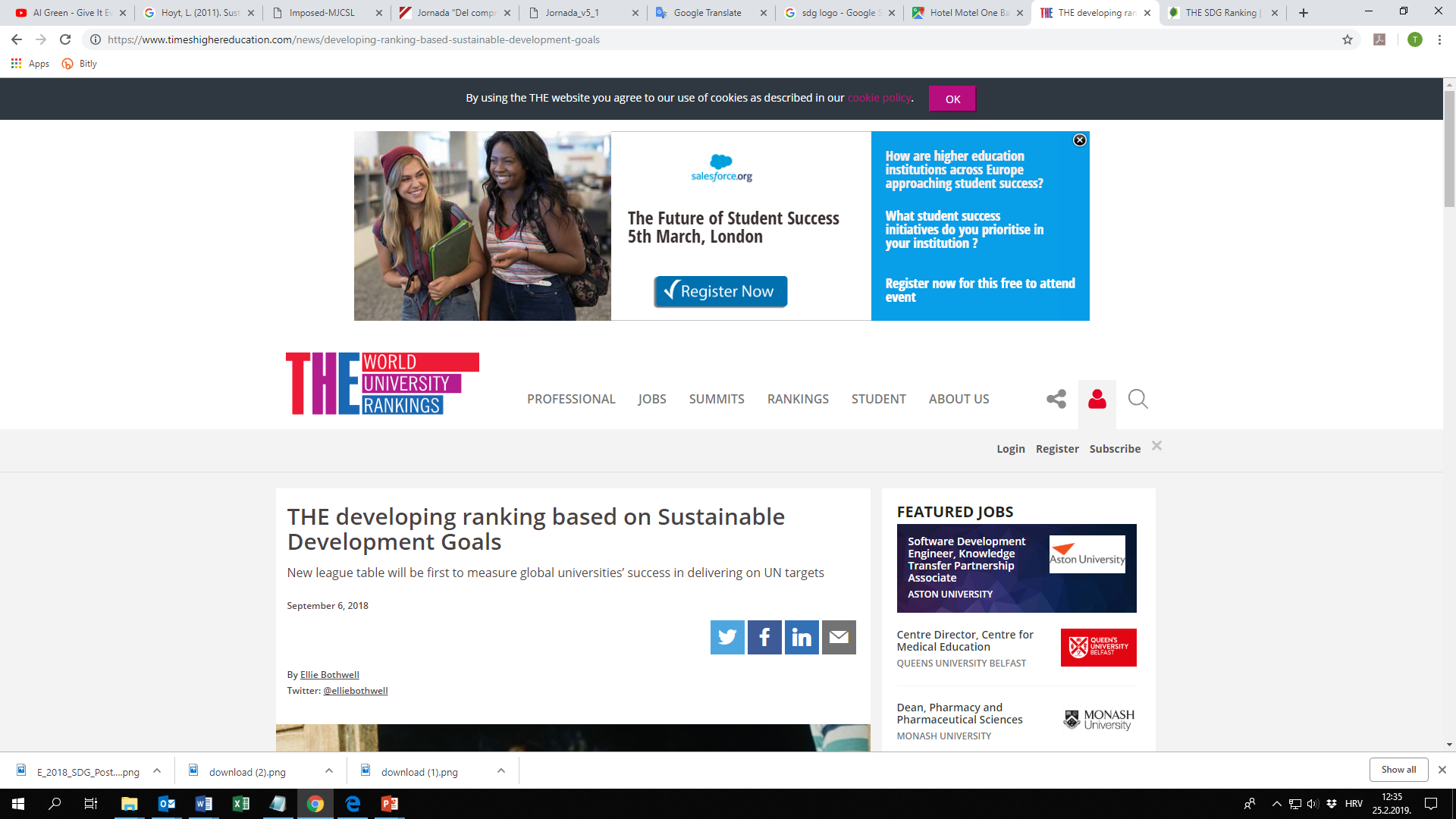 THE TEFCE APPROACH?
Not scoring and ranking!

Not self-assessment, either!
FOUNDATIONS OF THE TEFCE APPROACH (1)
There is no ‘one-size-fits-all’ approach to community engagement – it is always context-specific. 

Community engagement is resistant to being measured. Most attempts to externally assess community engagement have had limited success and uptake. 

The university is not a homogenous, ideal-type institution whose performance can be easily steered centrally by university management and be reduced to a score.
FOUNDATIONS OF THE TEFCE APPROACH (2)
New Public Management (NPM) tools focusing on comparisons of competitive performance and top-down steering have reached their limits. 

There is increasing acceptance by the European Commission of multidimensional assessment approaches that avoid simplistic indicators
U-Multirank
University Regional Innovation Impact Assessment
RRI indicators
THE TEFCE APPROACH: 4 PRINCIPLES
THE TEFCE ‘TOOLBOX’: 5 STAGES
TEFCE TOOLBOX DIMENSIONS
TOOLBOX INTERPRETATIVE FRAMEWORK
Example: Dimension I – Teaching and learning
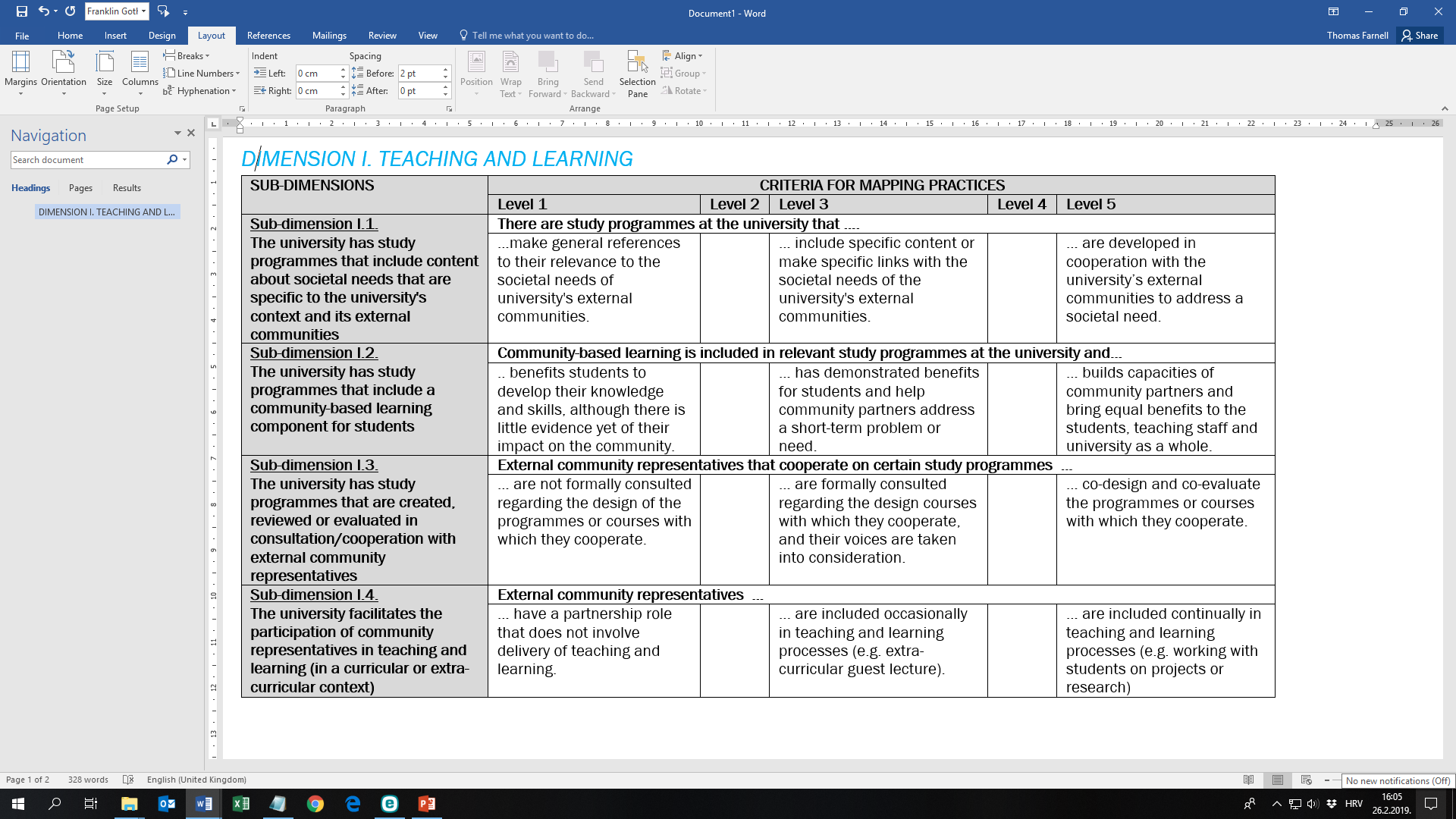 CONCLUSIONS: WHAT IS A COMMUNITY-ENGAGED UNIVERSITY?
BENEFITS OF THE TOOLBOX
Demonstrating the value that the university brings to communities, as well as the value that community engagement brings to university.
Supporting intrinsic motivation of community-engaged staff, students and external partners by recognising and showcasing good practices.
Basis for planning improvements to the universities’ mutually beneficial community engagement activities.
See our first publication and policy brief on: www.tefce.eu
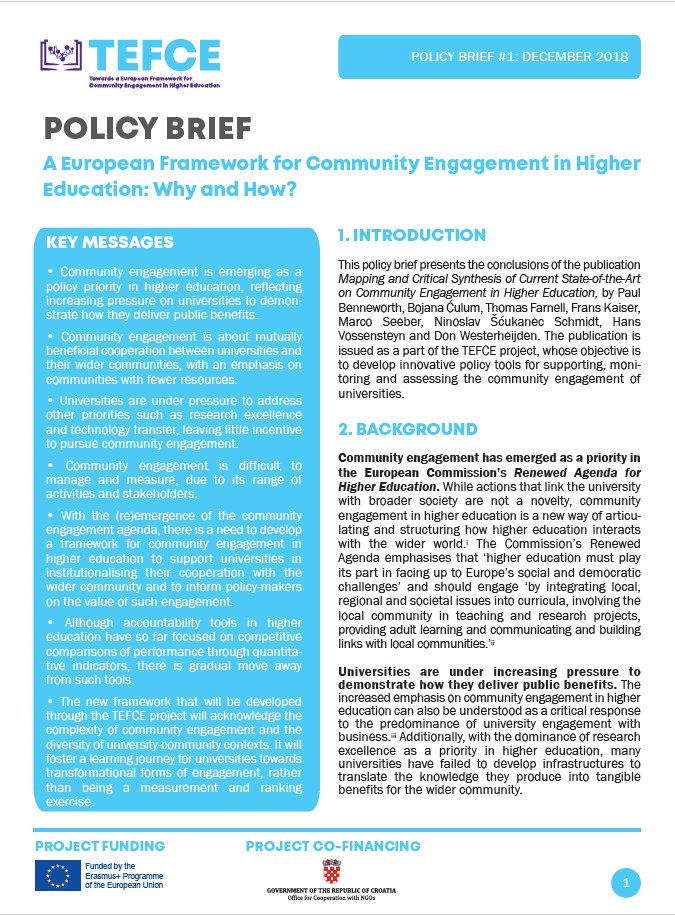 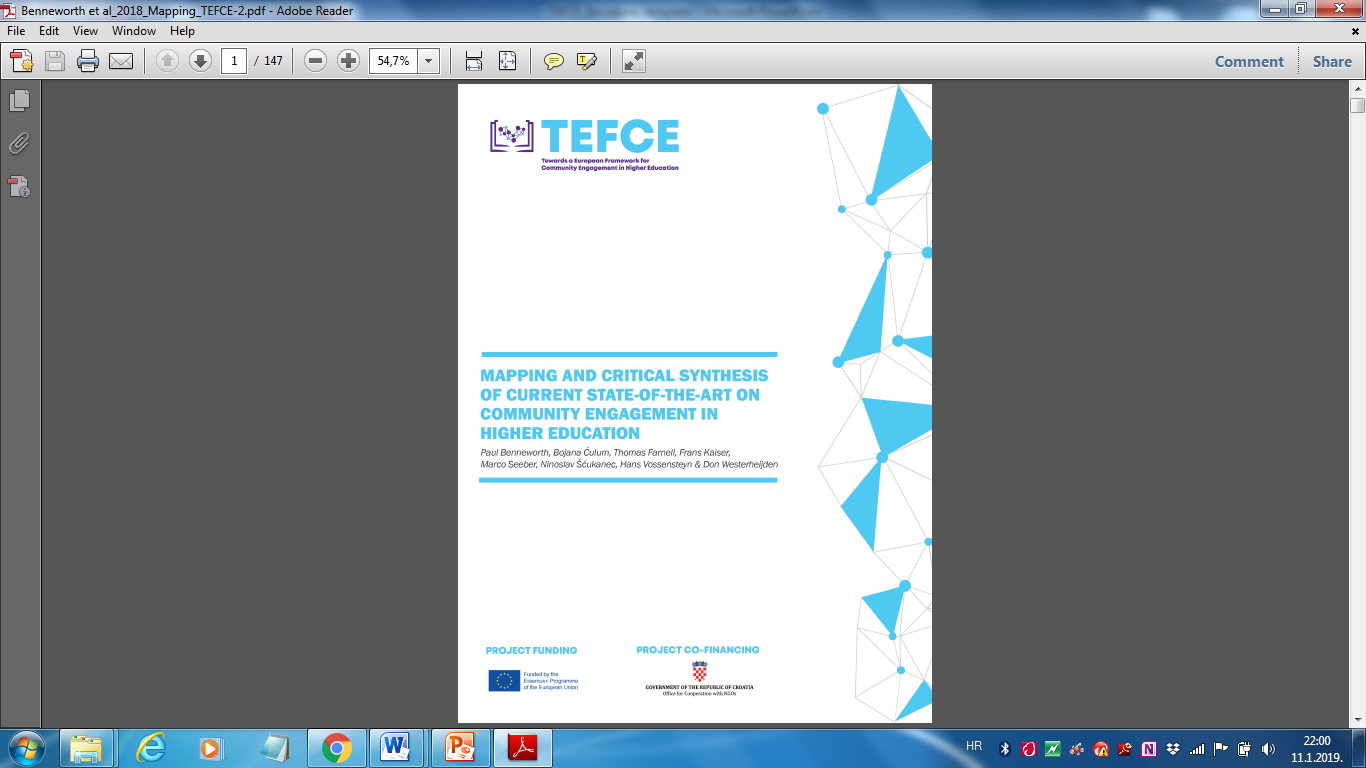 Points for discussion
Potential of the inclusion of the enhancement of the community engagement as one of the future goals of the EHEA for the period 2020-2030?

Acceptance of the TEFCE toolbox and methodology by the universities in the EHEA?
Thank you for your attention!
Contacts: 
Institute for the Development of Education, Zagreb, Croatia
Ninoslav S. Schmidt, nscukanec@iro.hr, Executive Director
Thomas Farnell, tfarnell@iro.hr, Higher Education Policy Expert
www.tefce.eu and www.iro.hr